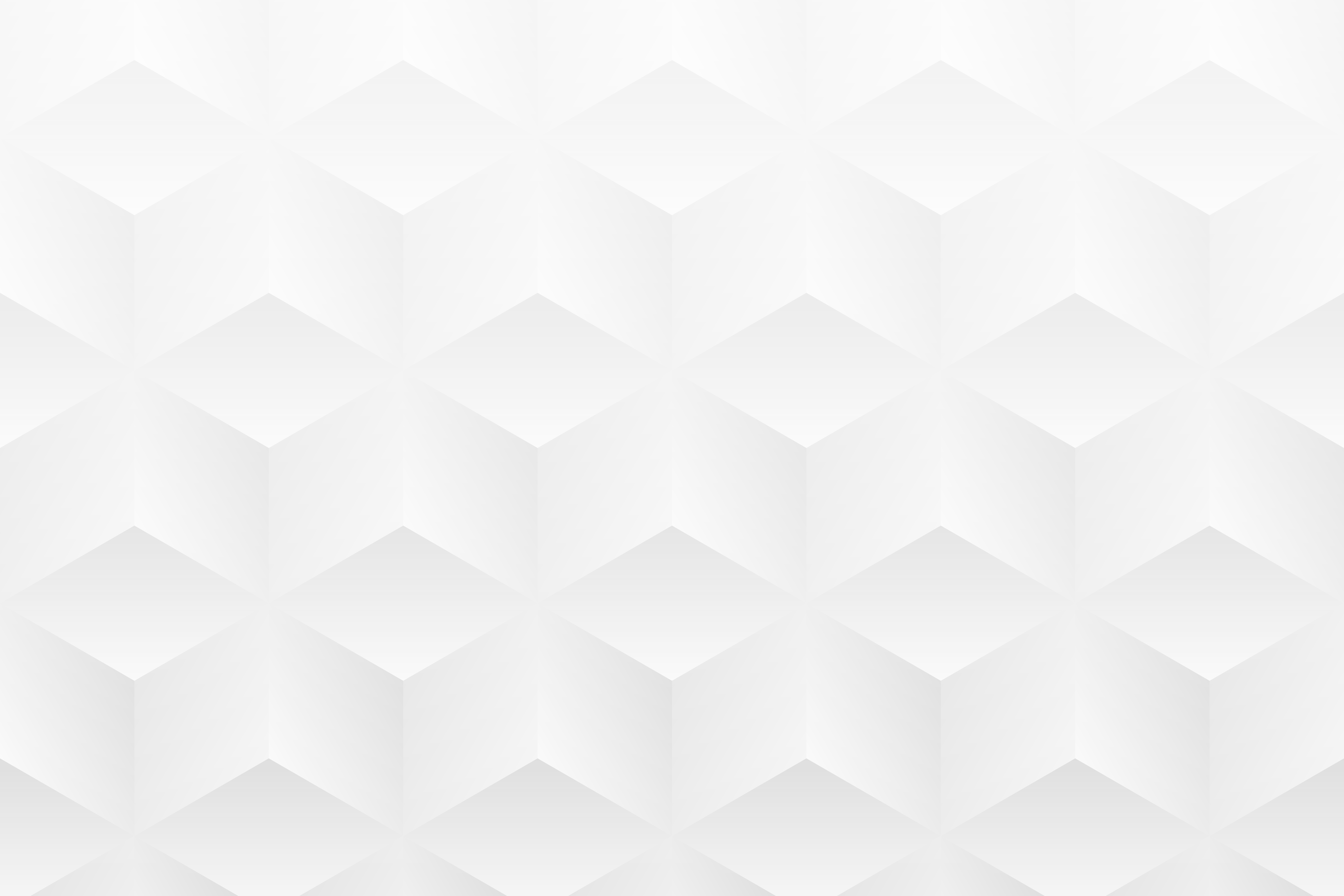 EXEMPLO DE MODELO DE CANVAS PARA EMPRESAS SOCIAIS para PowerPoint
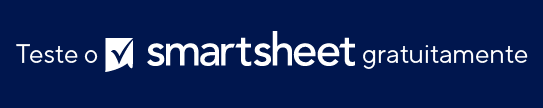 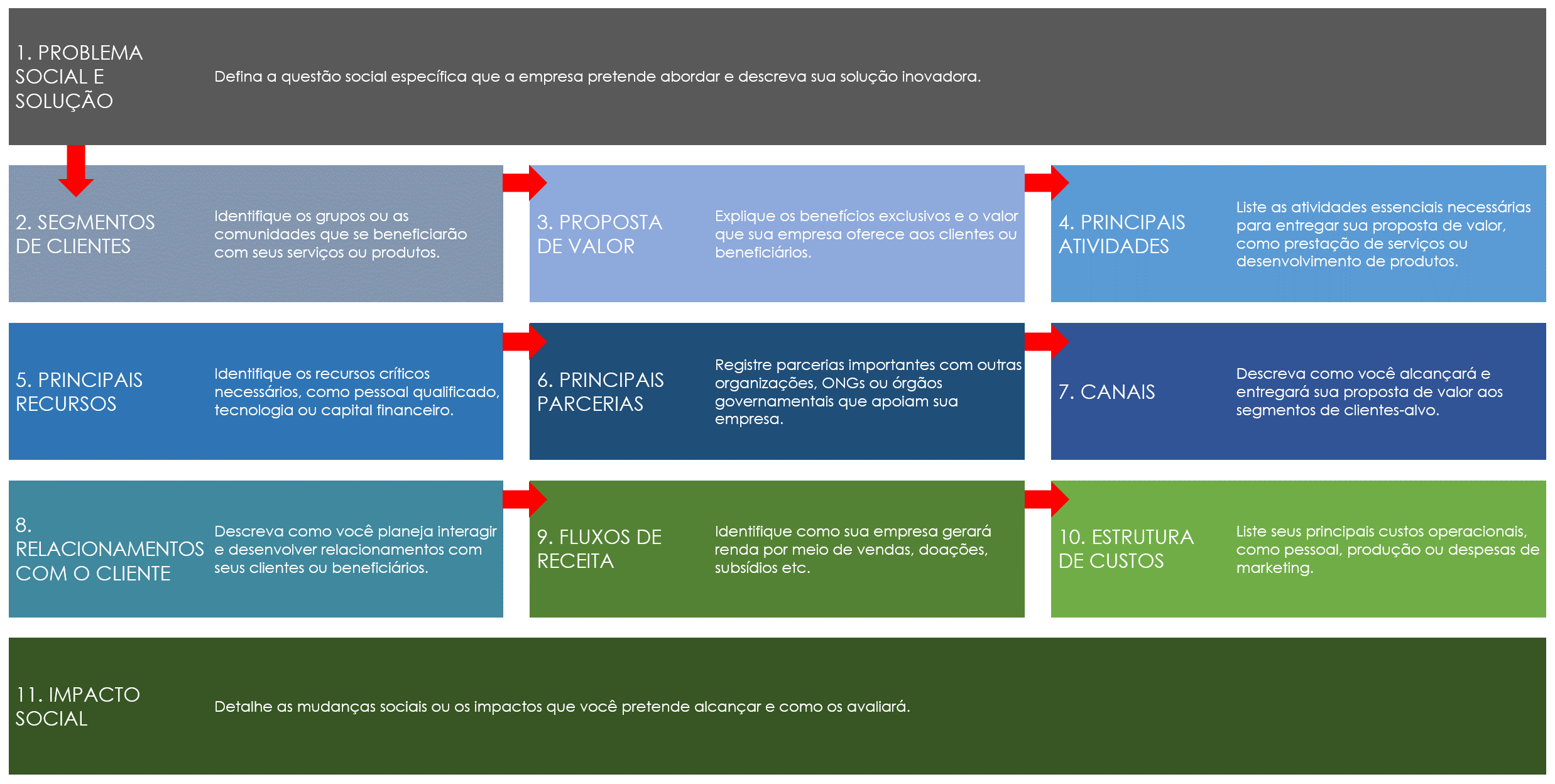 Essas instruções auxiliarão você na criação de um modelo de negócios abrangente para sua empresa social, alinhando as metas sociais com práticas de negócios sustentáveis.
EXEMPLO DE MODELO DE CANVAS DE MODELO DE NEGÓCIOS PARA EMPRESAS SOCIAIS